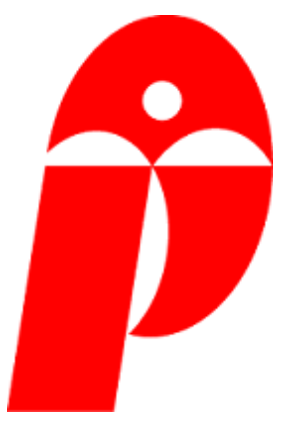 日本薬学会第144年会利益相反の開示　発表者名：○○　○○
私は今回の演題に関連して、
開示すべき利益相反はありません。
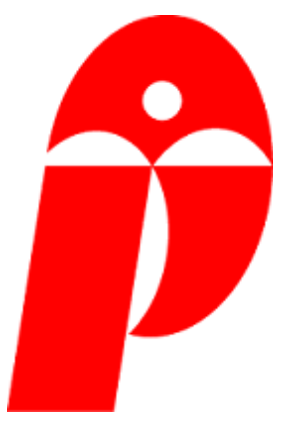 日本薬学会第144年会利益相反（COI）の開示発表者名：○○　○○
私の今回の演題に関連して、開示すべき利益相反は以下のとおりです。